TASARIM SÜRECİ VE TANITIM
Tasarım Odaklı Süreç
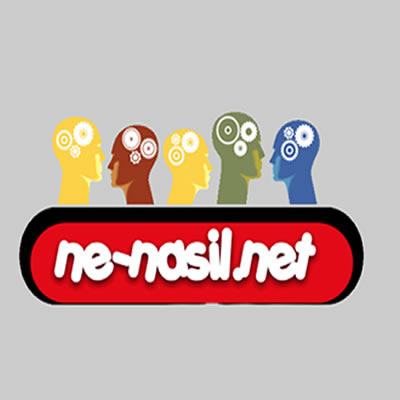 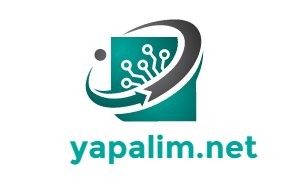 Tasarım Süreci (Müfredatta belirtilen)
Sorunu Araştırma,  Tanımlama ve  Çözümünü Tartışma
Tasarımın Genel
Pazarlanabilir	Özeliklerini Belirleme  Hâle Getirme
Taslak Tasarım
 Önerisi Geliştirme
Değişiklik Önerme
TASARIM SÜRECĐ
Tasarım Önerisine  Yönelik Araştırma
Değerlendirme ve  Test Etme
Tasarım Önerisini  Geliştirme
Yapım
Tasarım Süreci (Alternatif)
Zengin resim  Tasarım problemi  Tasarım özeti
Analiz ve Sentez
Planlama
Değerlendirme
Araştırma
Üretim (Yapım)
TASARIM SÜRECĐ
Betimleme
Çözüm
Fikirleri ortaya koyma
Geliştirme
1.1. Zengin Resim
Zengin resim tasarım  sürecinin ilk aşamasıdır.  Tasarıma başladığınızda  konuyu sayfanın  ortasında, ilgili kelimeler  de etrafına yerleştirilmiş  şekilde konur. Đlgili  kelimeler yanlarına onları  açacak ifadeler  yerleştirilir.
1.2. Tasarım problemi
Açık anlatımla kolay okunabilir ve anlaşılır
şekilde yazılmış
Uzunluk olarak bir paragraf ya da biraz  daha uzun, sadece çözülmek istenen  problemi içeren
Đlk cümle problemi ifade etmeli, detaylar  diğer cümlelerde verilmeli
Daha sonra problemi nasıl çözmeye  niyetlendiğinizi kısaca yazın
1.2. Tasarım problemi
Evimin bulunduğu caddede bazı evlere hırsız girdi. Caddemizde son  zamanlarda dolaşan yabancı kişi sayısında artış olduğu fark ediliyor  ve ev sahipleri evlerinin güvenliği konusunda endişe duyuyorlar.  Polis, tatile gidildiğinde ya da akşam dışarı çıkıldığında ev  sahiplerinin evlerinde oldukları görüntüsü vermelerini tavsiye etti. Bu  durum hırsız için caydırıcı olabilir.

Komşuların birbirinin evlerini takip etmeleri bir miktar güvenliği  artırmakta ise de hepsinin 24 saat gözlem yapabilmeleri mümkün  değil.

Çevrede pek çok yanlış alarm aktivasyonu söz konusu olduğundan  polis genelde evlerden gelen alarmları dikkate almıyor. -
2. Analiz, Sentez ve Planlama
Kim için yapılacak?
Nerede kullanılacak?
Neden kullanılacak?
Đşlevi ne olacak?
Nasıl kullanılacak?
Biçimi nasıl olacak?
Boyutu nasıl olmalı?
2. Analiz, Sentez ve Planlama
2.1. Analiz ve Sentez (örnek)
Analiz bölümünde yapılması planlanan proje ile  ilgili sorulabilecek sorular sorulur ve sentez  bölümünde bu soruların cevabı belirlenir.

Tasarım emniyetli olacak mı?
Hangi malzemeleri kullanabilirim? Hangi malzeme  en uygundur? Ölçüleri?
Ürünün elde edilmesi ne kadar süre alacak?
Çözüm için en uygun şekil nasıl olmalı?
Ürünün fonksiyonları ne olmalı?
Herhangi bir özel niteliği bulunacak mı?
2.2. Analiz ve Sentez (örnek)
Hangi ergonomik faktörleri değerlendirmeliyim?
Şu anda hangi tasarımlar mevcut? Bunlar hakkında ne  düşünüyorsun? Bunlar geliştirilebilir mi?
Ürünümü tasarlamada bana yardımcı olacak üretici ya da  satıcıların adresleri?
Bana tasarımda yardımcı olabilecek araştırma  materyallerini nereden toplayabilirim?
Ürünüm kimlere yönelik? Yaş grubu nedir?
Çözümümüm tasarım problemini çözmesi muhtemel mi?
Üretim için hangi ekipman ve makinalara ihtiyaç  duyacağım?
Yapım sonunda amaçladığım fonksiyonelliğe ulaşabilecek  miyim?
2.2. Planlama (zaman planı)
2.2. Planlama (zaman planı)
2.2. Planlama (akış planı)
3. Araştırma
Taslak çizimi geliştirmek için, benzer amaçlar  için üretilmiş olan tasarımları araştırır.
Đşlevsellik
Ergonomi
Boyut
Ağırlık
Materyal seçimi
Estetik duruş
Fonksiyonel özellik
3. Araştırma
En fazla çabanın bu kısımda gösterilmesi gerekir. Dolayısıyla,  aşağıdaki hususların her biri için en az bir sayfa oluşturulması  gerekir.

Proje için uygun malzemeler
Malzemeler hangi yollarla birleştirilebilir (bağlantı çeşitleri)  Projeye uygulanması gereken ergonomik faktörler  Tasarım problemine ilişkin emniyet faktörleri  Üreticilere/satıcılara mektup
Kütüphanede araştırma
Đnternette araştırma

Tasarım probleminin çözümünde ilgili görülen kişiler ile görüşme  (görüşmelerin kaydedilmesi).
Anket çalışması yapılması ve sonuçların grafiklerle gösterimi  Piyasada mevcut ürünler ile ilgili bilgi ve resim toplanması  Piyasada mevcut ürünlerin nasıl üretildiğinin araştırlması  Diğer ilgili alanlara ilişkin araştırma (ör. elektronik devreler)
3.1. Malzeme özellikleri
Dayanım
Plastiklik
Yumuşaklık
Elastiklik
Sertlik
Gerilme
Đletkenlik
3.1. Malzeme seçimi
3.1.Malzeme seçimi
3.2. Malzeme bilgisine yönelik çalışma
3.3. Emniyet kuralları
3.3. Emniyet kuralları
3.3. Emniyet kuralları
3.4. Ergonomi
3.4. Ergonomi
Ergonomi ölçümleri toplayıp tasarıma uygulamaktır
3.5.Üretici firmaya mektup
3.6. Anket uygulama
3.6. Anket uygulama
3.7.Piyasada mevcut ürünlere ilişkin  bilgi toplama
3.8. Tasarımı ilgilendiren diğer  alanlarda araştırma
3.9. Diğer araştırmalar

Kütüphane
Đnternet
Tasarım probleminin çözümü ile ilgili  olabilecek kişilerle birebir görüşmeler
Piyasada mevcut ürünlerin nasıl  üretildiğine dair bilgi toplanması
3.10. Renklendirme teknikleri
gölgelendirme
Kompozit çizim
3.11. Çizim teknikleri
Eğik perspektif
Tek noktalı perspektif
Đki noktalı perspektif
3.12. Çözülmüş görünüşler
4. Betimleme
Genellikle her biri araştırma çalışmasına atıflanan önemli  noktalar (amaçlar) listesidir. Betimlemede, topladığınız  ve sunduğunuz araştırmalarınızdan ne öğrenildiğinin  gösterilmesi gerekir.
Genelde, 10 husus listelenmesi önerilir.

Kullanacağım malzemeler; sıkıştırılmış polistren, çam ve  MDF olacak çünkü araştırmam açıkça bu üç  kombinasyonun çözümümü iyileştireceğini gösterdi.
Genel şekli elin ergonomisine dayalı olacak.  Araştırmamın bir parçası olarak yaptığım istatistikler  sonucunda elde ettiğim boyutları kullanacağım.
4. Betimleme
Kırmızı ve maviden oluşan bir renk planı kullanacağım  çünkü gerçekleştirdiğim anket sonuçları bunların en  popüler renkler olduğunu gösterdi.
Çözümüm şu fonksiyonlara sahip olacak (çözümün ne  yapacağını açıkça yazın).
Çözümüm masa üzerinde duracak/ duvara monte
edilecek
Çözümü üretime geçirmek için şu alet/makinalara  ihtiyaç duyacağım: torna, matkap, eğe, vakum  makinası vb.
Çözüm 12-15 yaş grubu için olacak çünkü araştırma  sonuçlarım bu yaş grubunun en başarılı piyasa  olacağını gösterdi.
5. Fikirleri ortaya koyma
Tasarım sürecinin en önemli ve muhtemelen en  zevkli kısmıdır. Öğrencinin bu bölümde  betimleme üzerine hayal gücünü de ortaya  koyması gerekir. Öğretmen üretilen fikirleri,  fikirlerin sunuluş biçimini ve her fikirdeki notların  kalitesini yakından incelemelidir.

Minimum 4 maksimum 6 iyi tasvir edilmiş ve  açıklamalı fikir üretilmesi esastır. Mevcut olan bir  fikre bakılarak değiştirme ve geliştirme yoluna  da gidilebilir. Inovasyon esastır.
5. Fikirleri ortaya koyma
Çok dikkatli olarak mevcut fikirler / ürünleri araştırın (internet)
Her zaman aşağıdaki sorulara cevap verecek şekilde pek çok notu  fikirlere dahil edin.

Tasarım hakkında ne düşünüyorsun?
Renk planı hakkında ne düşünüyorsun?
Üretim maliyeti nedir?
Tasarım emniyetli mi?
Böyle bir tasarımı satın alır mısın?
Böyle bir tasarımı yararlı bulur musun?
Fikrin tasarım sorununu yanıtlıyor mu?
Tasarım çok büyük ya da çok küçük mü?
Ergonomik olarak tasarlandı mı?
Tasarlanan yaş grubuna uygun mu?
Yapımı sırasında hangi materyaller kullanılacak?	Bunlar uygun mu?
5. Fikirleri ortaya koyma
Çizimleri basit ve açık yapın. Fikri, farklı açılardan, perspektif olarak  vb. çizebilirsiniz.

Renk ve gölge ilave edin fakat bunun için çok fazla zaman  harcamayın. Bazen tasarımı renk ve gölgelendirmesiz çizgi  çalışması olarak bırakmak daha iyi olabilir.

Diğer kişilerin görüşlerini alın. Özellikle kaba çizimleri tasarım  kağıdına yapım resmi olarak geçirirken diğer kişilerin görüşleri  fazlaca fayda sağlayabilir.

Her fikir kapsamında notları yazarken dürüst olun. Đyi noktalara  konsantre olma yerine, fikrin daha iyi nasıl iyileştirilebileceğine  konsantre olabilirsiniz.

Birbirine benzer yapıda değil, farklı fikirler üretin.
5. Fikirleri ortaya koyma
Yüksek seviyede bir çalışma için “geliştirme  süreci” oldukça önemlidir.
Bu bölümde, tasarıma ilişkin en iyi fikrinizi ortaya  koyun ve nasıl geliştirilebileceğini açıklayarak  yeni hususları araştırın.
Birinci kağıda en iyi fikir çizilir ve geliştirilebilecek  ya da iyileştirilebilecek hususlar çevresine  belirtilir. Tüm tasarımlar geliştirilebilir. Bu  hususta aşağıda belirtilen hususlar dikkate  alınabilir. Projenizin maliyeti ve sağlık-emniyet  kuralları da ayrıca incelenmelidir.
6. Geliştirme
6. Geliştirme
En iyi çözüm fikrinizi seçin. Pek çok tasarımdan değişik  hususları seçerek bunları bir araya getirerek de fikrinizi  oluşturabilirsiniz..

Geliştirme bölümünün, sizin fikrinizin gelişebilir ya da  iyileşebilir olduğunu anladığınızı göstermesi gerekir.  Nasıl iyileştirmeler yapılabileceğini iyi düşünün ve  çevrenizden fikir alın.

Sayfanın ortasına seçtiğiniz tasarım fikrini çizin ve  iyileştirmeleri başlıklar olarak çevresine belirtin. Her  husus için ayrı bir başlık kullanın ve daha sonra her  başlığın altına bir paragraf olarak nasıl iyileştirme  yapmayı düşündüğünüzü yazın.
6. Geliştirme
6-7 iyileştirme başlığı belirtin. Sağlık ve Emniyet, Masraf  gibi başlıkları mutlaka koyun. Diğer hususlar, şekil/renk,  endüstriyel üretime uygunluk, malzemeler, devreler ve  sadece sizin projenize özgün olarak uygulanabilir  iyileştirmeleri (ör:	CAD/CAM, mekanizmalar vb) olabilir.

Tasarım fikri basit fakat doğru bir şekilde çizilmelidir.  Bazen renk ve gölgelendirme olmaksızın düz çizim en  daha iyi olmaktadır. Bu, kağıda bakan kişinin dikkatinin  yazılan iyileştirme açıklamalarına yoğunlaşmasını sağlar.
6. Geliştirme
Sayfayı notlarla kalabalık hale getirmeyin. Đlave notlar ve  çizimlerin müteakip gelişim sayfalarına konmasında  fayda vardır.

Geliştirme bölümünde iyileştirilmesi öngörülen her alan  kendi gelişim sayfasında olmalıdır. Dolayısıyla, bu bölüm  6-7 sayfa uzunluğunda olacaktır.

Eski projelere bakarak öğrencilerin geliştirme bölümünü  nasıl oluşturduklarına bakın. Onların hatalarını öğrenin  ve daha kapsamlı bir bölüm hazırlayın.
6.1. Geliştirme (genel)
6.2. Geliştirme (maliyet analizi)
Proje planlanırken sistem diyagramı esastır. Fikirlerinize  yönelik düşüncelerinizin tasarım problemini yanıtlayıp  yanıtlayamacağını ortaya koymanıza yardımcı olur.  Ayrıca, tasarım problemi üzerinde sistematik ve  mantıksal olarak düşünmeye ve nasıl çözülebileceğine  yardımcı olur.

Bunlardan daha ötesi, sizi yolunuzda kalmanızı sağlar ve  orijinal tasarım probleminin çok uzağında dolaşmanızı  engeller. Sistem diyagramı akış şemasına benzer yapıda  ancak ilk bakışta ondan çok daha basit ve daha fazla  kesindir. Genelde fikirler ya da geliştirme bölümünün bir  parçasıdır. Ancak buralarla sınırlı değildir. Nerede  istenirse orada kullanılabilir.
6.3. Geliştirme (sistem diyagramı)
6.3. Geliştirme (sistem diyagramı)
6.4. Geliştirme (çevre faktörleri)
Tüketiciler artık çevreye daha az zararlı ürünler tercih ediyor
6.5. Geliştirme (emniyet ve tüketici tercihleri)
Çözüm üretilirken emniyet kuralları ve tüketici hakları dikkate alınmalı
6.6. Geliştirme (devre analizi)
6.7. Geliştirme (mekanizmalar)
Değişik mekanizmalar tasarımda nasıl uygulanacak
6.7. Geliştirme (mekanizmalar)
6.8. Geliştirme (bağlantılar)
7. Çözüm (Yapım Resmi)
8. Üretim (Yapım)
Her bir yapım aşaması için planlama kağıtları  oluşturun (Akış diyagramı, zaman çizelgesi  ve işlem çizimleri).
Oluşturulan planlama kağıtları çerçevesinde  yapımı gerçekleştirin.
8.1. Yapım (akış diyagramı)
9. Değerlendirme
Tasarımcılar tamamlanan ürün ya da prototiplerini çalışma  yönünden ve tasarımın düzeltilecek ya da iyileştirilecek yönlerine  ilişikin olarak değerlendirirler.

Ne tasarlarsanız tasarlayın, projeniz sırasında sürekli değerlendirme  yapmak çok önemlidir.

Değerlendirme değişik formlarda olabilir:

Öğrenciler, çalışanlar ve diğerleriyle genel tartışma
Proje sırasında yürütülen anketler
Sizin kendi görüşleriniz (piyasada mevcut tasarımlarla ilgili en  önemlisi de kendi tasarımınız, prototipiniz ve tamamlanan  ürününüzle ilgili düşünceleriniz).
9. Değerlendirme
Nihai Değerlendirmeyi yazarken dikkate alınacak hususlar:	

Tasarımın geneli ile ilgili ne düşünüyorsunuz? Hangi  değişiklikleri yapabilirsiniz?
Tasarım için seçtiğiniz malzemelerden memnun musunuz?  Bir dahaki sefere malzemede değişiklik yapar mısınız?
Renk planı beklediğiniz gibi mi? Hangi değişiklikleri  yaparsınız?
Projenin yapımı uzun zaman mı aldı? Üretim maliyetini  değiştirebilir misiniz?
9. Değerlendirme
Nihai Değerlendirmeyi yazarken dikkate alınacak hususlar:	

Çözümünüz emniyetli mi? Daha da emniyetli  olabilir mi?
Yapım için kullandığınız teknikler yeterli mi yoksa  daha farklı türde üretim teknikleri mi kullanırdınız?
tasarımınız doğru ölçü/şekilde mi?
Tasarımınız hakkında diğer kişilerin görüşleri  nedir?
Çalışıyor mu? Hangi tür değişiklikler gerekli?
Teknoloji ve tasarım öğretmeni yetiştirme
Teknolojinin  Didaktiği
E  S  N  E  K
G  E  N  E  L
Sosyoteknoloji
M  O  D  Ü  L  L  E  R
BĐT
BĐT
P  E  G  A  G  O
j
Đ
Temel konular  Tasarım süreci
Prosesler
Sistemler
malzeme – enerji – bilgi (dönüşüm, iletim, depolama)
TASARIM SÜRECİ VE TANITIM
Tasarım Odaklı Süreç
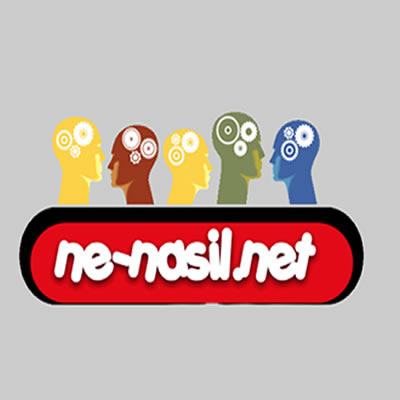 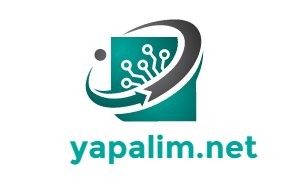 TEŞEKKÜR EDERİZ